DO NOW (SILENT – 5 MIN)
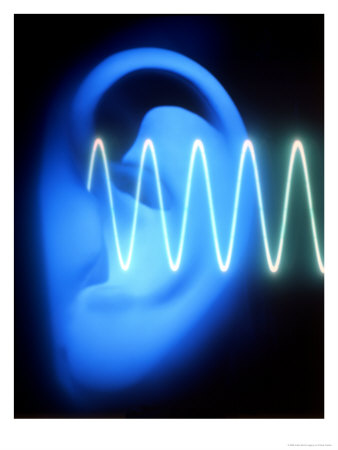 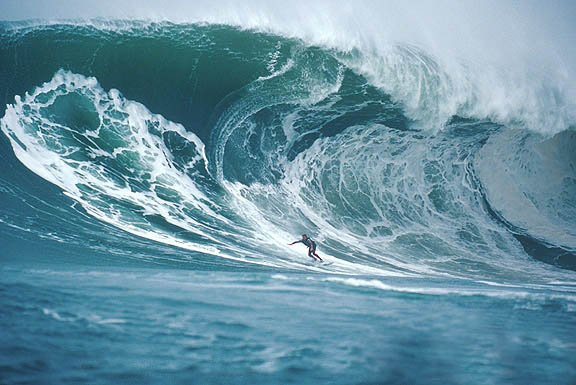 List as many types of waves as you can think of.  What do they have in common?  How do you think they work?
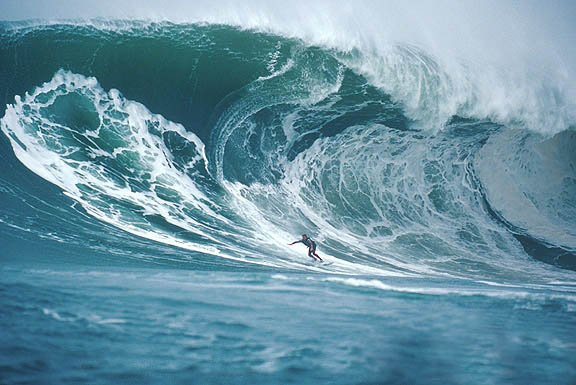 ]]

An ocean wave is energy traveling through water.
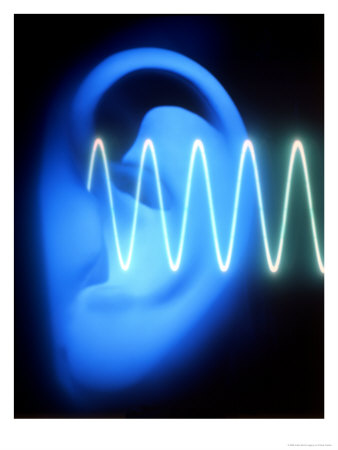 Sound waves and light waves are energy traveling through air.
Quick notes on waves
Waves are traveling energy
Quick notes on waves
Waves are traveling energy
Waves can travel through almost any solid, liquid, or gas
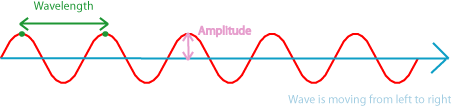 Properties of waves
Wavelength: how long a wave is (of course! ) shorter wavelength = higher energy
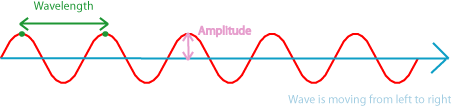 Properties of waves
Wavelength: how long a wave is (of course! ) shorter wavelength = higher energy
Amplitude: how tall a wave is; taller wavelength = higher energy
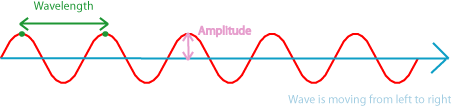 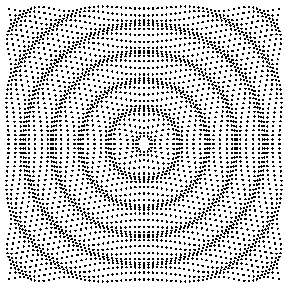 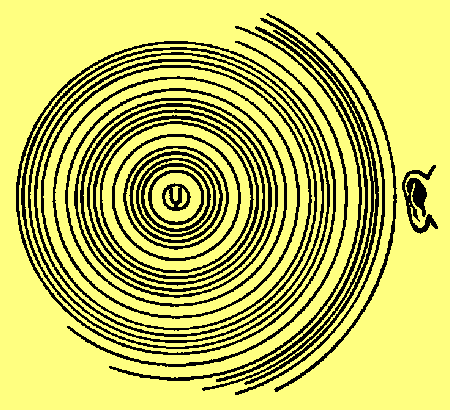 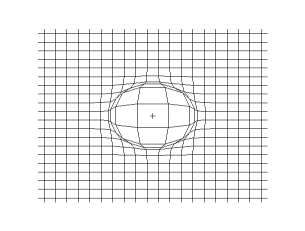 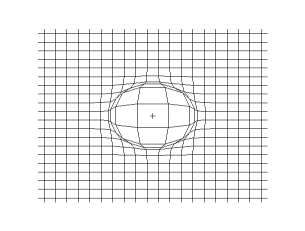 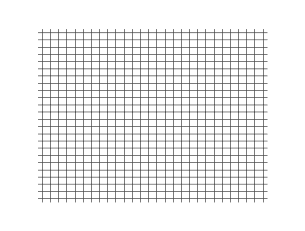 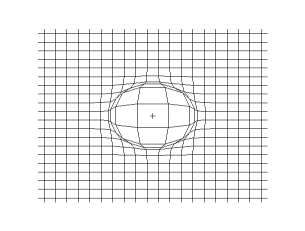 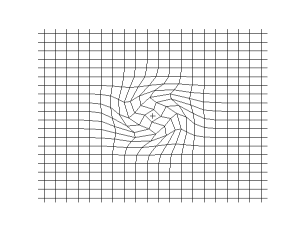 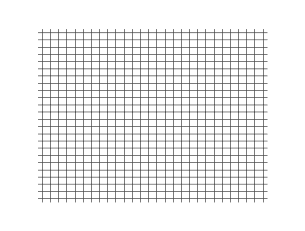 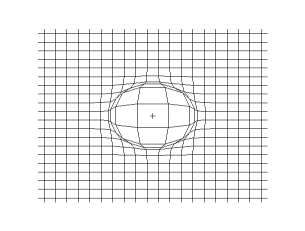 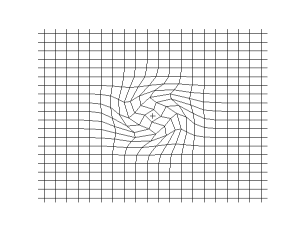 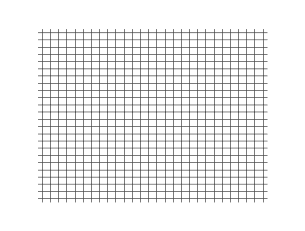 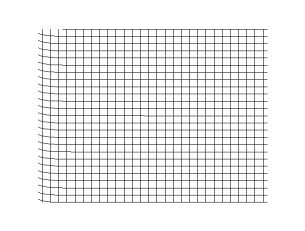 Properties of waves
Wavelength: how long a wave is (of course! ) shorter wavelength = higher energy
Amplitude: how tall a wave is; taller wavelength = higher energy
Properties of waves
Wavelength: how long a wave is (of course! ) shorter wavelength = higher energy
Amplitude: how tall a wave is; taller wavelength = higher energy
Frequency: how fast a wave is vibrating (in waves per second)
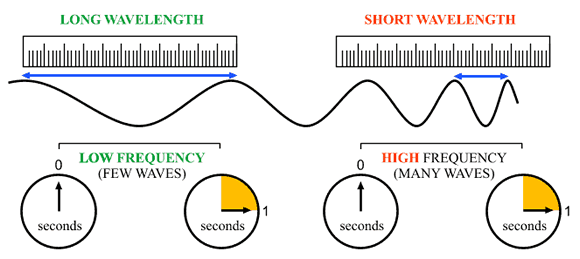 Partner Interviews, Round 1
Talk with the person next to you

Partner A: Explain what wavelength is

Partner B: Explain what frequency is
Partner Interviews, Round 2
Find a person who has shoes the same color as yours to talk to.
	
Partner A: Explain the difference between wavelength and frequency

Partner B: Explain the difference between wavelength and frequency in a new way
Partner Interviews, Round 3
Find a person who you secretly think is awesome

Partner A: Explain how wavelength is related to the energy of a wave

Partner B: Explain how frequency is related to the energy of a wave
Closing (5 min – SILENT)
1. Use a solid line to draw a medium-frequency, medium amplitude wave.

2. Use a dashed line to draw a high-frequency, low-amplitude wave.

3. Use a dotted line to draw a low-frequency, high-amplitude wave.